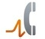 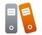 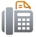 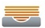 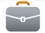 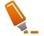 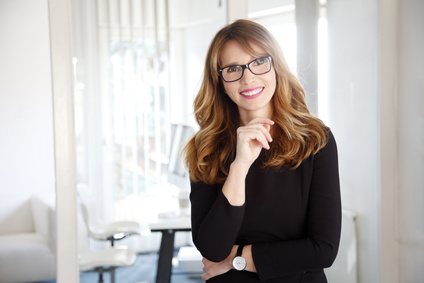 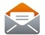 TITOLO DELLA POSIZIONE